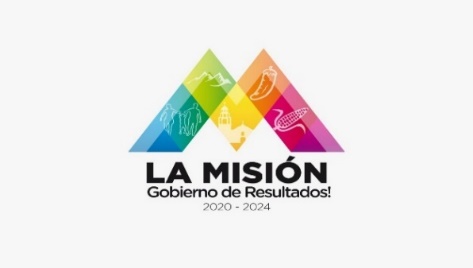 Organigrama Municipal La Misión
Ornato y Alumbrado Publico
Limpias e intendencia
H. Asamblea
Sindico Procurador
Lic. Andrés Trejo reyes
Regidores 
1.- Tec. Nohemí Gutiérrez Ramos
2.- C. Arturo Salas Villeda
3.- C. Marcela Chávez Acosta
4.- Efraín Rosas Labra
5.- Consuelo lora labra
6.- Raciel Lira Vizuet
7.- Lic. Yuriana Lizbeth Lozano González
8.- C. Alberto Rubio Covarrubias
9.- C. María Hinojosa Covarrubias
Agua  Potable
Lic. Margarita Ramos Villeda
Presidenta Municipal
Secretaría(o Particular
Lic. Edgar Rubio Medina
 Secretario Municipal
C. Ibsan Israel Villeda Villeda
 Presidente Del Sistema DIF
Área técnica y supervisores de obras
Tec. Juan Rubio Vargas.
Tesorero Municipal
L.C.P .Raquel Martínez Muñoz       
 Contralora Interna Municipal
C. Santos Martínez Rubio  
 Dir. Obras Publicas
Contador General.
Recursos Humanos
Lic. Yeneiri Rubio Rubio. 
Oficial de Registro Civil.
Cultura y Deporte
C. José Antonio Reyes Sanabria    
   Director de Seguridad Publica
Ing. Uriel Mayorga Rubio
Proyectos Productivos
Lic. Alma Yazmin Martínez Serrano  Juzgado Municipal
Dir. Servicios Generales
Unidad de Transparencia
Programas Federales y Estatales
Casa de Cultura
Parque Vehicular
Recaudación Predial
Protección Civil
COMUDE
Instancia de la Mujer
Adultos Mayores
Biblioteca Municipal
Archivo
Municipal
ECOLOGIA
Encargado de Almacén
ACCIÓN SOCIAL
Becas Bienestar